Permit and Automated Routing System

Presenter:Dan KielyCeltic SystemsWASHTO Committee on Highway TransportFebruary 18, 2020Charlotte, NC
1
Little About Us
Nimble organization with lean structure and without common overheads and burdens of large organizations
Proven flexible integrated COTS Product Line and 100% implementation track record
Boutique product company focused on Motor Carrier and Motor Vehicle administrations
Deep bench strength of MVA systems, technologists and business experts
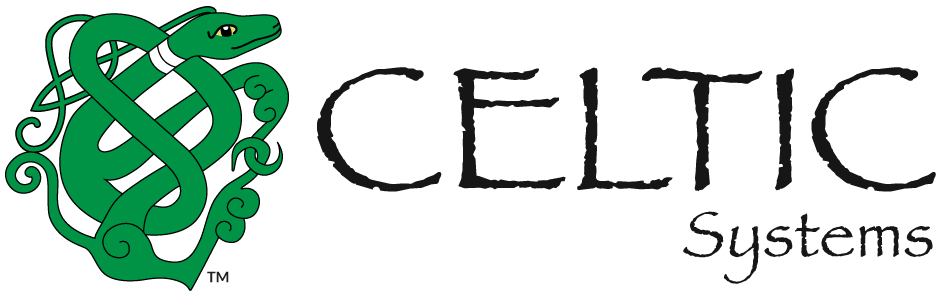 2
[Speaker Notes: Logo file is resolution is not good]
Our Products And Services
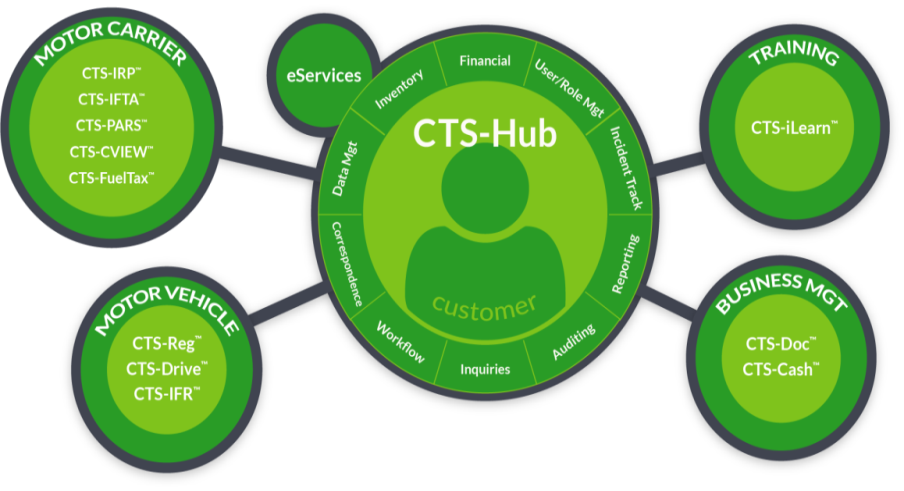 3
CTS-PARS
Permitting and Automated Routing COTS Solution (CTS-PARS)
Permitting
Routing
Restriction Management
4
CTS-PARS
Features
Leverages ESRI ArcGIS Technology and toolsets
Real-time communications capability
Mobile Ready
Built-in interfaces for 511, AASTO BrR, CVIEW and Payment Services
5
CTS-PARS
Configurability
Multiple Permit types
Travel Days
Business fees
Load Types
Dimensions
Conditions
Workflow Management
Fees / Conditional Fees
Notifications management
6
CTS-PARS
Routing
Automated Routing
Segmented Routing
Manual Routing
Leverages Esri ArcGIS
7
CTS-PARS
Route with turn-by-turn directions
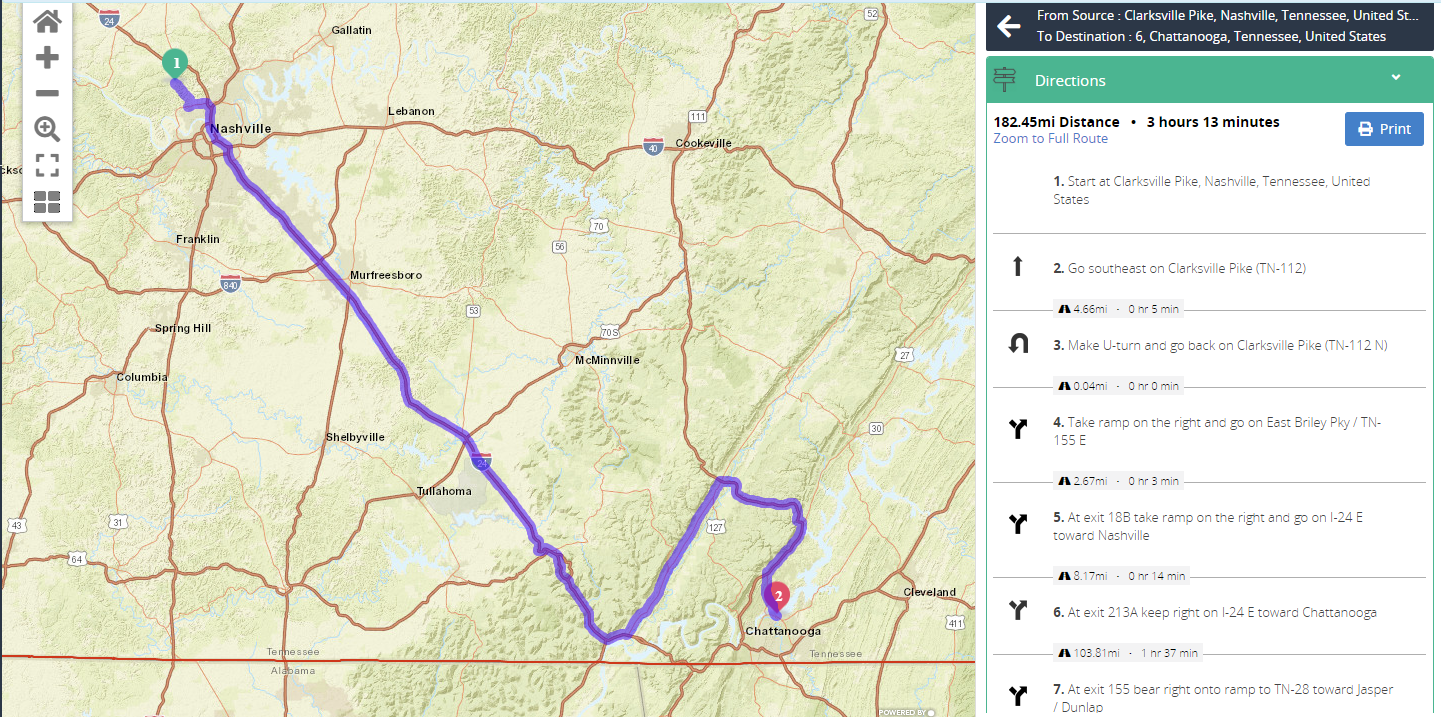 8
CTS-PARS
Configurable Layers and Routing options
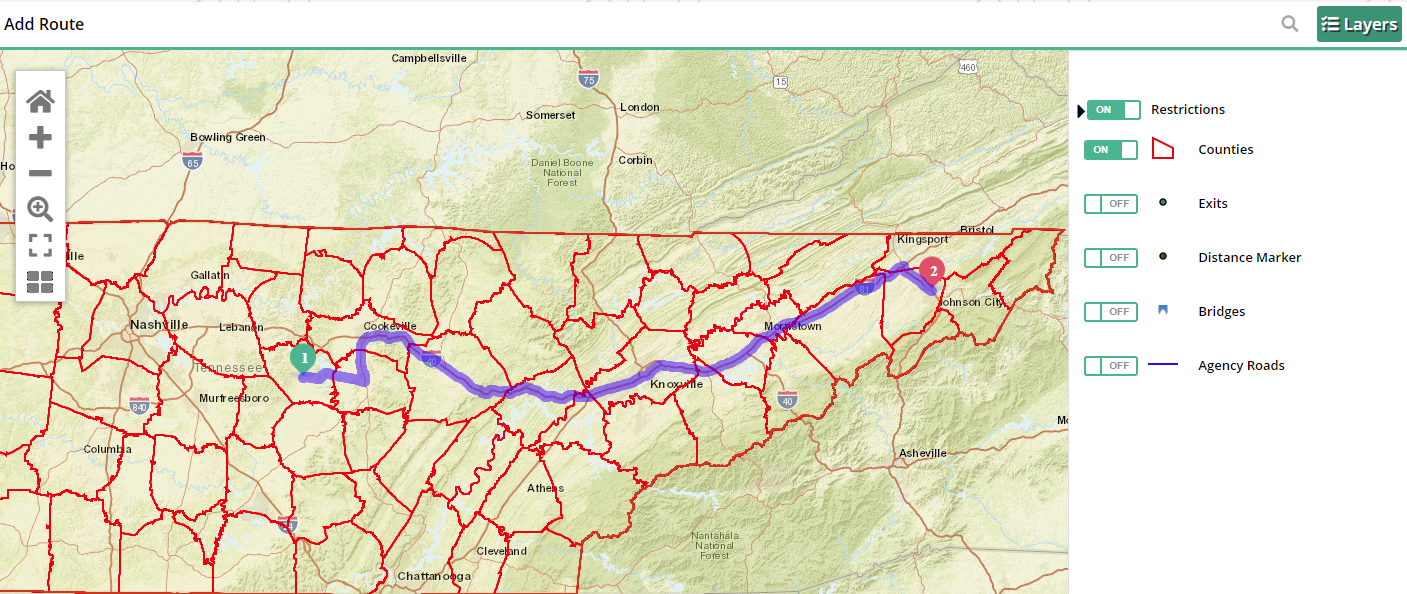 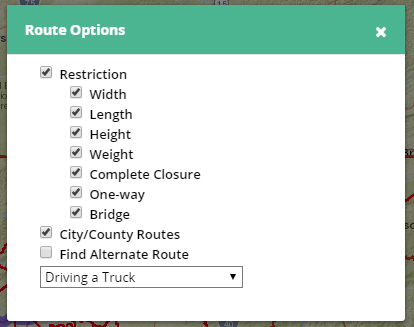 9
CTS-PARS
Select Desired Route
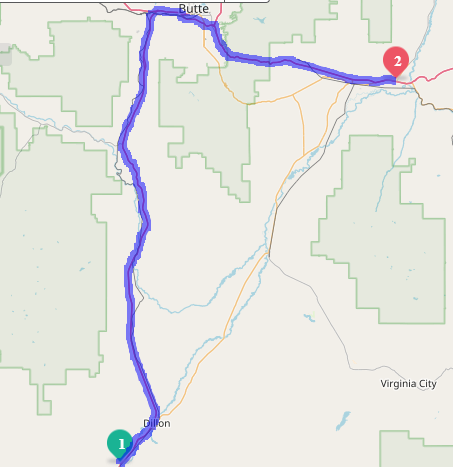 Origination/Destination

Review System GeneratedRoute

Change Route
Drag and Drop
Add Stops
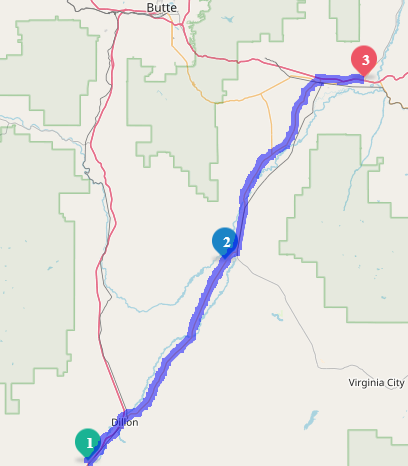 10
[Speaker Notes: Application# 337
Route From MM 56 I-15 N to MM 253 I-90 E]
CTS-PARS
Route Envelops
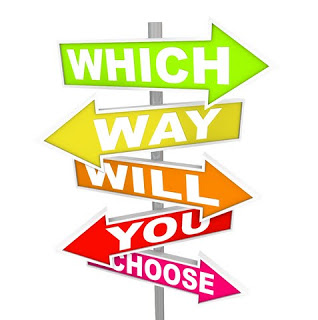 Envelope – Pre-Approved Routes: Available to all – Safe for Travel
Trip – Saved Routes: Carrier Specific
Reuse – Save Time
11
[Speaker Notes: Application# 394

Envelope: Plaza Mall to Copper Company Butte
Trip: Anaconda to Butte]
CTS-PARS
Restriction Management
Multiple Restriction Type
Ability to Manage Restrictions
Automated and Manual Notifications 
511 Restrictions
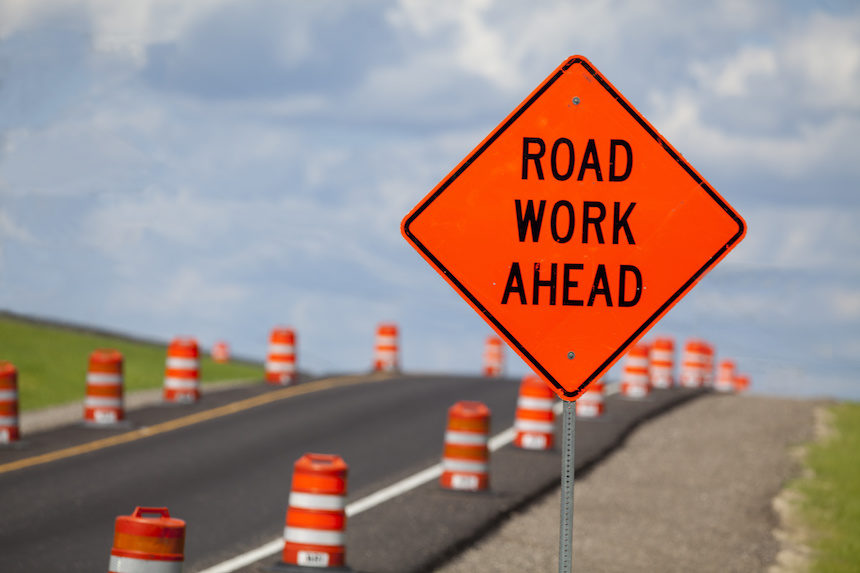 12
CTS-PARS
Mobile Functionality
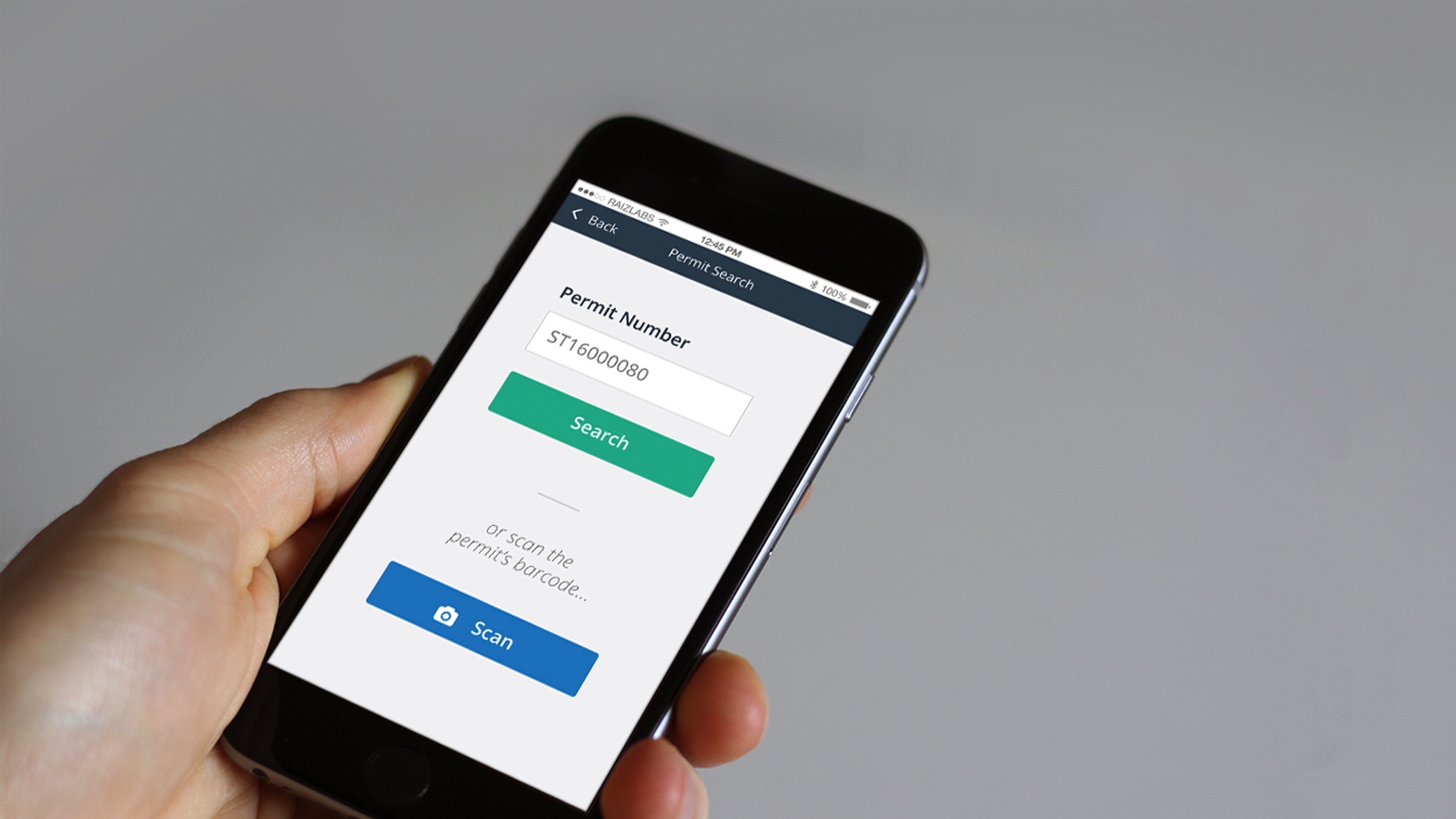 Carriers / Third Party
View Permit Route on mobile device / PDF
Law enforcement
Scan / View Permit Route
Agency User
Workflow Approval
13
CTS-PARS
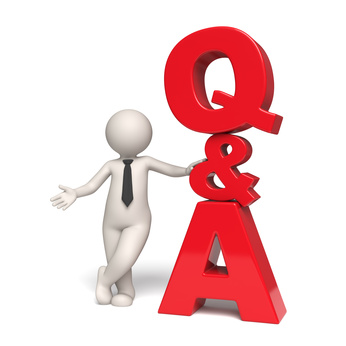 14
CTS-PARS
THANK YOU!
Dan Kiely
Senior Business Analyst
dkiely@celtic.bz
406-227-5284

www.celtic.bz
15